The Real World Door Decoration Idea
Amanda Drew
Resident Assistant
Anna Maria College
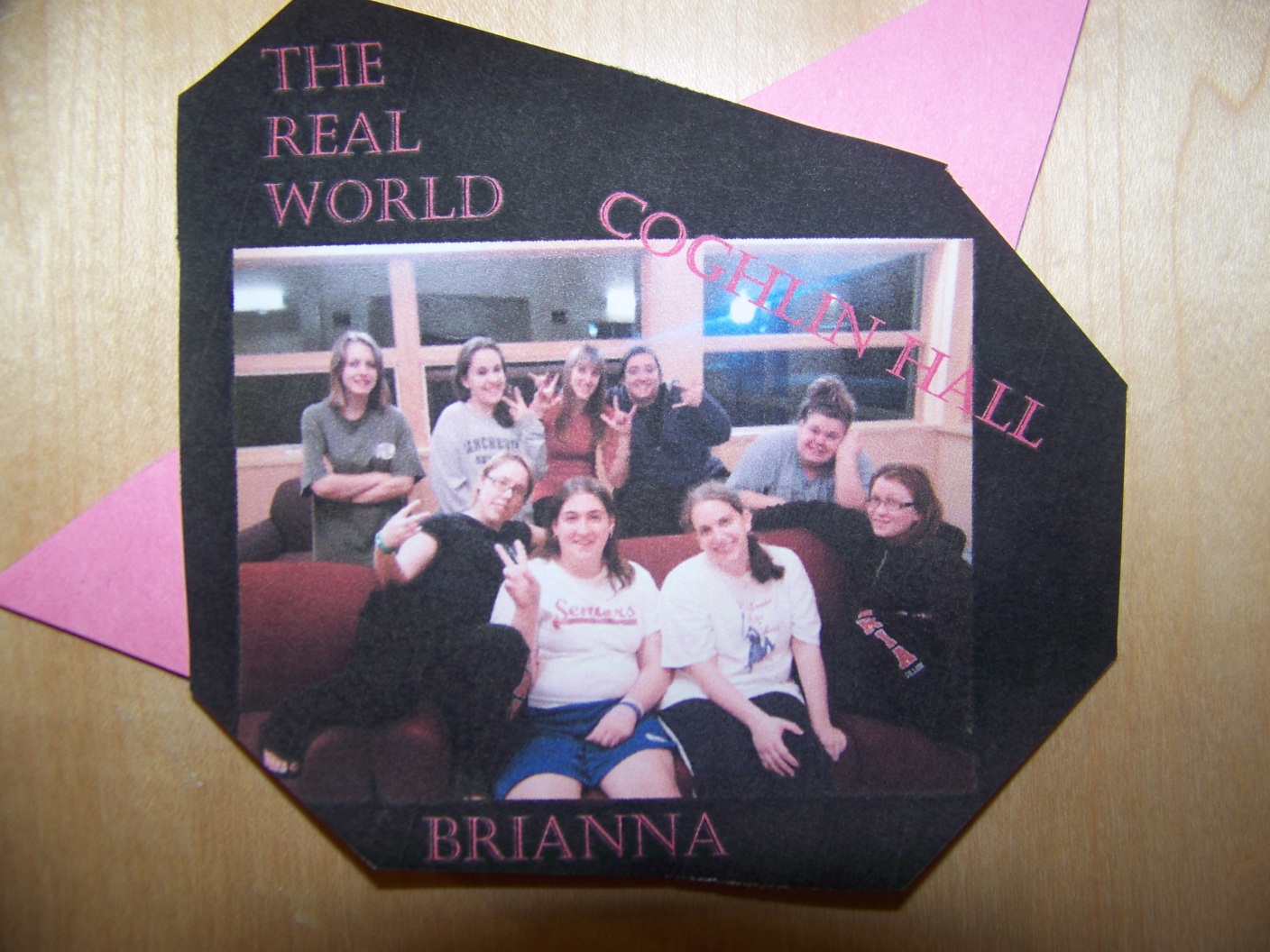 The Real World Door Dec
This was a door tag idea that I had that I thought would be different and personal for my residents.  I took the idea of the show "The Real World" and took a "cast picture" of my residents, then titled it "The Real World: Coghlin Hall".  This was all done on the computer, then I took construction paper and cut different shapes to create a nice backing to the door tag.  My residents loved this idea, and it helped create a great community within the hall.